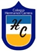 ORIENTACION
CURSOS:  7  BASICO
                                         PROFESORA: CLAUDIA CAVIERES JARA
CLASE 21
INSTRUCCIONES
Si vas a ver el video en tu teléfono, activa la opción “rotación automática” para que lo veas más grande y puedas leer con mayor facilidad.
Lo puedes ver todas las veces que sea necesario.
OBJETIVO DE LA CLASE
Identificar técnicas  que favorezcan la toma de decisiones y el bienestar en el plano personal a través de Power Point.
¿Qué necesito saber?
Para comenzar, vamos saber que es la habilidad de  IDENTIFICAR y que entendemos por  TOMA DE DECISIONES.
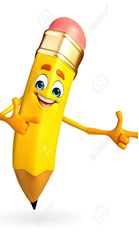 ¿QUÉ ES TOMA DE DECISIONES?
Siempre estamos tomando decisiones, y este proceso se va haciendo más complejo a medida que uno crece y se hace adulto. Muchas veces no sabemos porque hicimos tal cosa o tomamos tal decisión.
Si se aprende y ejercita desde niño/a un método para decidir qué es lo más apropiado, tus decisiones te dejarán contento contigo mismo, serán congruentes y podrás corregir aquello que no te dejó contento después de evaluar.

• Usar un método para tomar decisiones, permite anticiparse y reaccionar de modo adecuado frente  situaciones difíciles, conflictivas o estresantes.
PARA TOMAR DECISIONES  PODEMOS GUIARNOS POR LOS SIGUIENTES PASOS:
PASO 1 Definir el problema o la situación: ¿qué es lo que se quiere lograr con la decisión que se va a tomar?
Tu profesor te dio una tarea que debe entregarse al día siguiente, que te podría ayudar a mejorar tu promedio. Esa noche es el último capítulo de tu teleserie favorita. Si ves televisión no tendrás tiempo para hacer la tarea.
 ¿Cuál es el problema?     Respuesta: Esa noche es el último capítulo de la teleserie favorita.
PASO 2  Ver las alternativas:¿cuáles son las posibles soluciones al problema?
En este paso es importante pensar en el mayor número de alternativas posibles, ya que mientras más se te ocurran, mayores probabilidades de encontrar la mejor.
Siguiendo con el ejemplo anterior, tenemos 2 alternativas
1.- Ver la teleserie (me causa placer, es una acción recreativa)
2.- Realizar el trabajo del colegio (es ser responsable, es el deber ser)
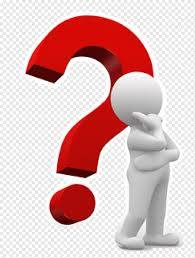 PASO 3 - Considerar las consecuencias:¿qué sucedería al escoger cada alternativa?. Aquí se deben considerar las consecuencias
Tanto positivas como negativas que cada alternativa puede tener tanto para nosotros como para las otras personas. A veces es necesario buscar más información pidiendo ayuda a otras personas.
¿Qué pasaría si elijo esto? 
No subo la nota en la asignatura, porque no puedo ver la teleserie.

Una reflexión podrías ser, si hoy no puedo recrearme podré mañana, si hoy no hago la tarea, ya NO tengo más oportunidad y podría afectar mi promedio
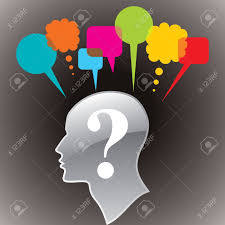 PASO 4  Elegir la mejor alternativa posible.¿Cuál es la alternativa que me deja más conforme?
Consiste en comparar las alternativas que tienes y escoger la más positiva o adecuada. Luego hay que responsabilizarse de ponerla en práctica.
¿Qué alternativa elijo?
Hacer la tarea para mejorar el promedio.
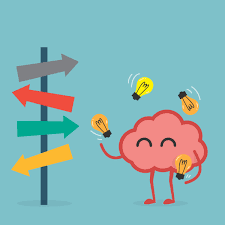 PASO 5 : Evaluar lo que ocurrió.
Este paso te permitirá comprobar si has logrado lo que pretendías y cambiar aquellos aspectos del problema que todavía no se han resuelto.
Dependiendo de la alternativa que elegiste evalúa si las consecuencias fueron las que pensaste.
Imaginen juntos qué pasará realmente si me quedo viendo TV, si hago la tarea o si decidí otra cosa.
Entonces
Que para tomar DECISIONES IMPORTANTES O IRRELEVANTES, fáciles o complicadas, es útil y da buenos resultados aplicar un método muy fácil. Este considera cinco pasos, los cuales tienes que seguir ordenadamente.
¡A trabajar!
Ahora deberás contestar las preguntas  en tu cuaderno  con los pasos señalados. Siempre debes estar supervisado por tu familia. Debes enviar correo: claudia.cavieres@colegio-hermanoscarrera.cl
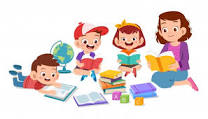 ¿Cómo responderías tú?
Lee las siguientes situaciones y piensa cómo actuarías tú. Luego, reflexiona acerca de cuál es la toma de desiciones.
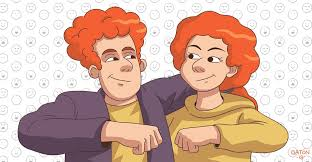 SITUACION 1 Tus amigos quieren juntarse después de clases en tu casa, cuando no haya nadie, para fumar y tomar cerveza. Tú quieres de verdad juntarte con tus amigos y pasarlo bien, pero sabes que tus padres no te dejan fumar ni tomar cerveza.
SITUACION 2 Plantea al grupo alguna situación difícil en la que hayas estado, o imagina alguna y elaboren juntos a tu familia una solución-elección.
Hoy aprendí
1.-

2.-

3.-